Airborne datasets useful for model diagnostics

Two primary uses for airborne datasets:

Quick-look assessments of model forecasts for a specific case
Comprehensive analyses in a composite framework for assessment of systematic biases
Quick-look assessments
Evolution of axisymmetric tangential wind (shaded, m/s) during RI
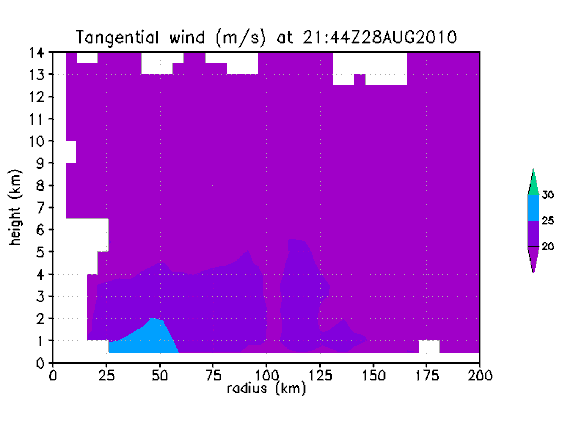 21:44Z Aug 28
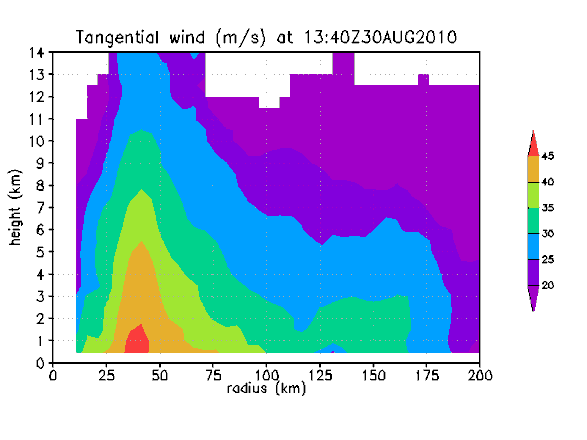 13:40Z Aug 30
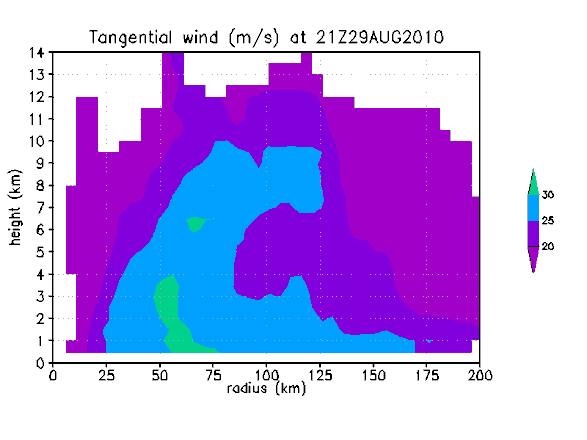 21:00Z Aug 29
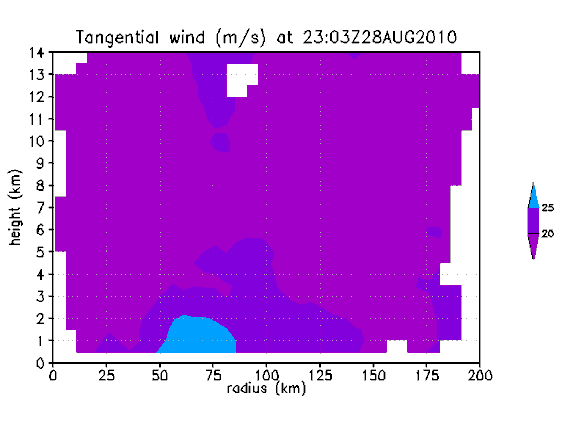 23:03Z Aug 28
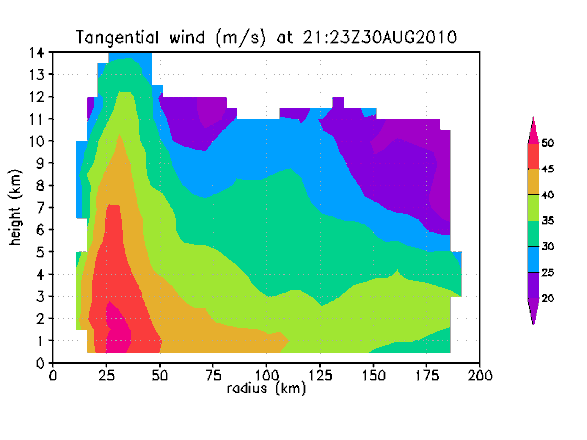 21:23Z Aug 30
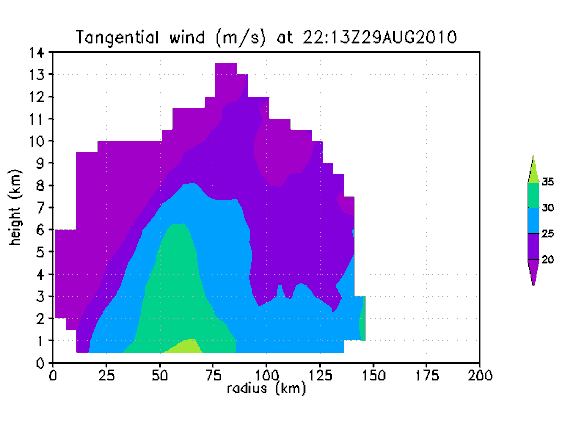 22:13Z Aug 29
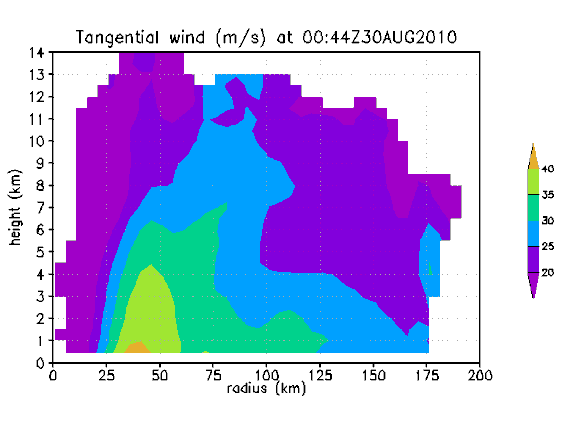 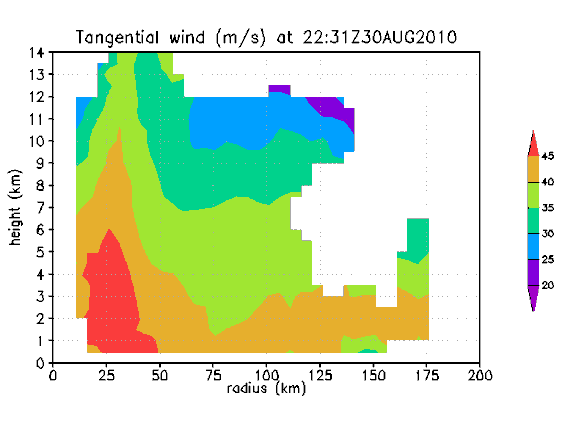 22:31Z Aug 30
00:44Z Aug 30
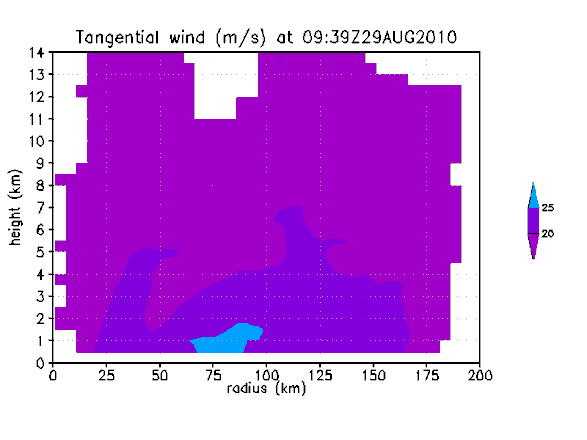 09:39Z Aug 29
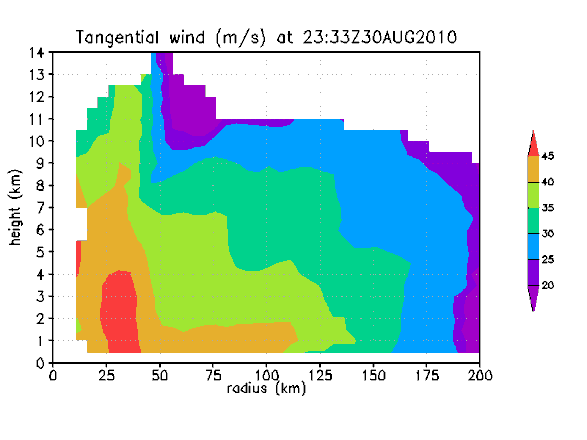 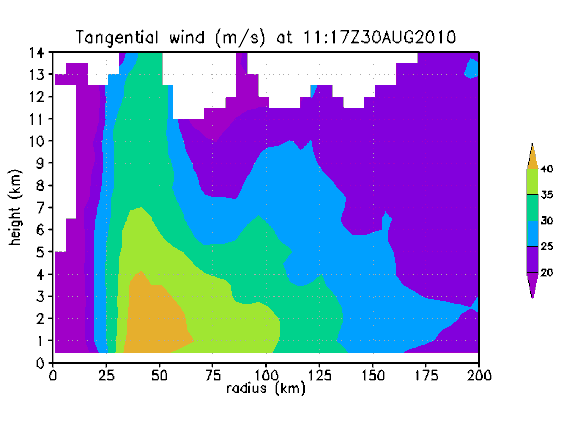 11:17Z Aug 30
23:33Z Aug 30
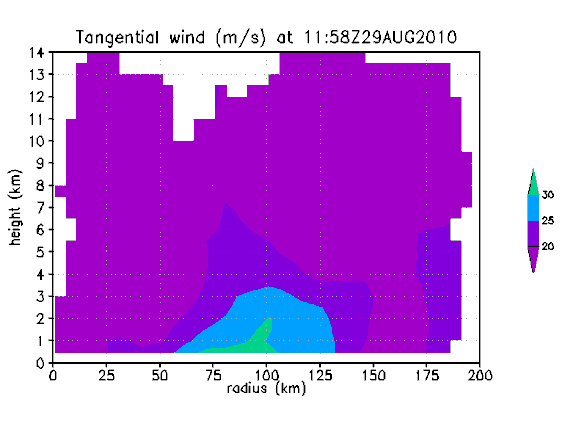 11:58Z Aug 29
Quick-look assessments
Asymmetries of wind speed (shaded, m/s) from 1-9 km altitude
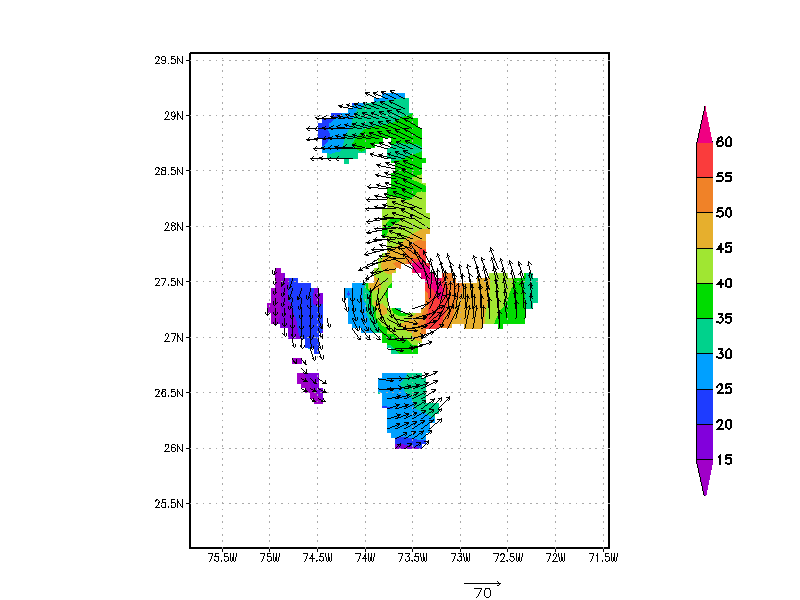 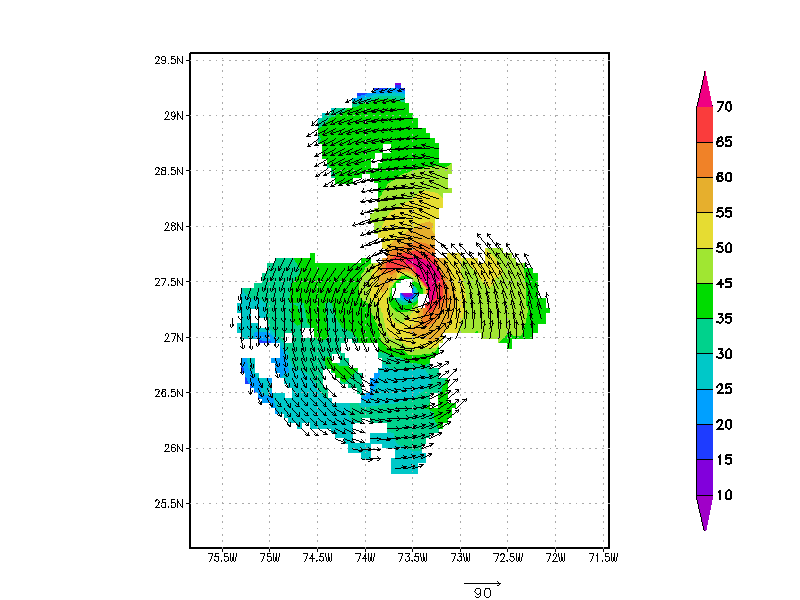 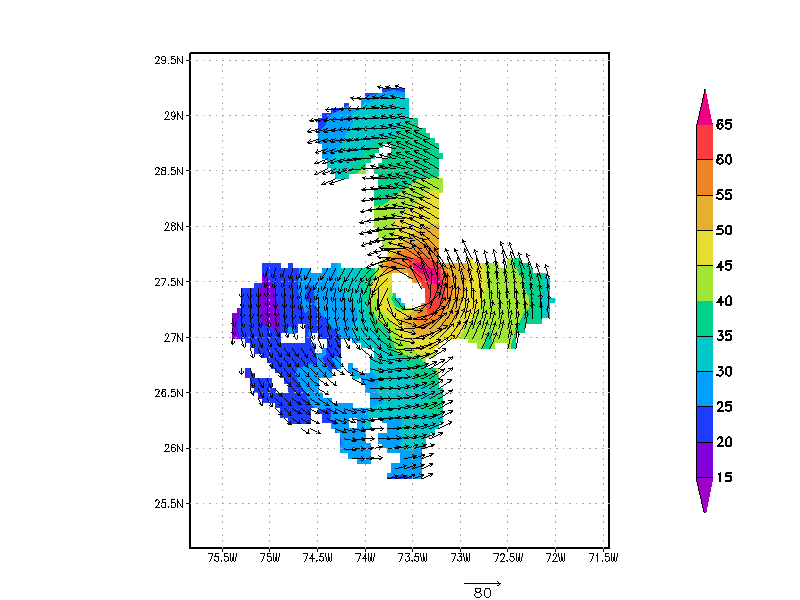 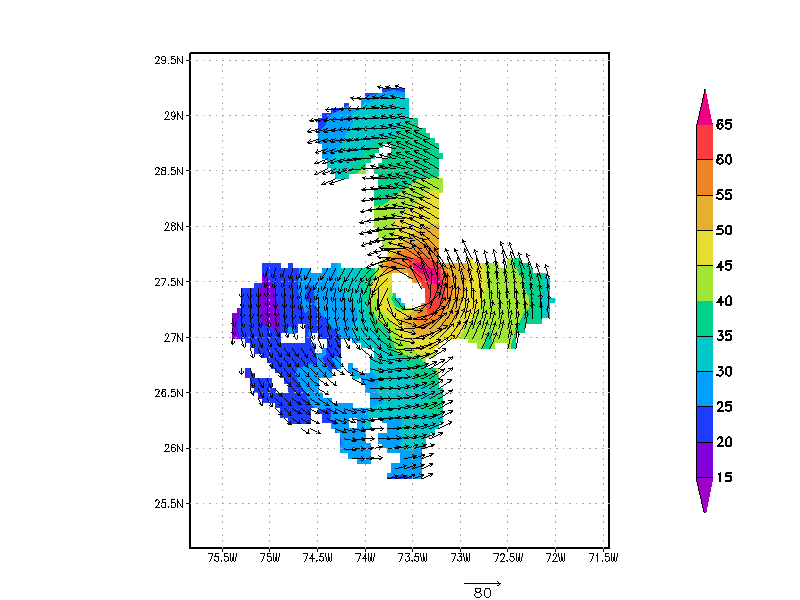 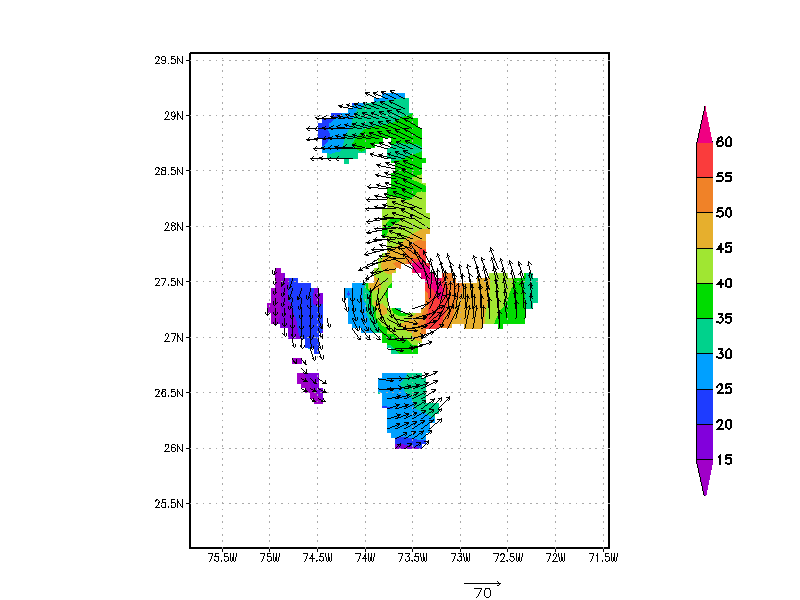 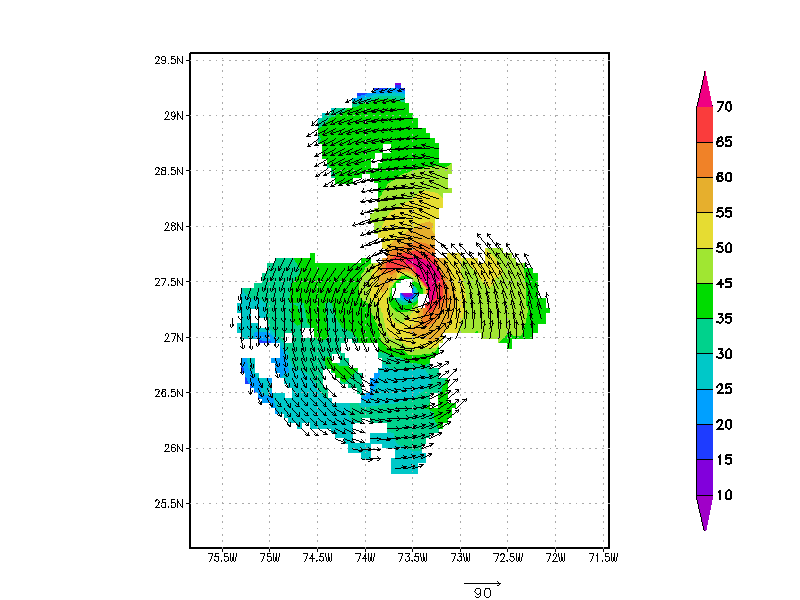 1 km
5 km
9 km
0114Z 
Sept 2
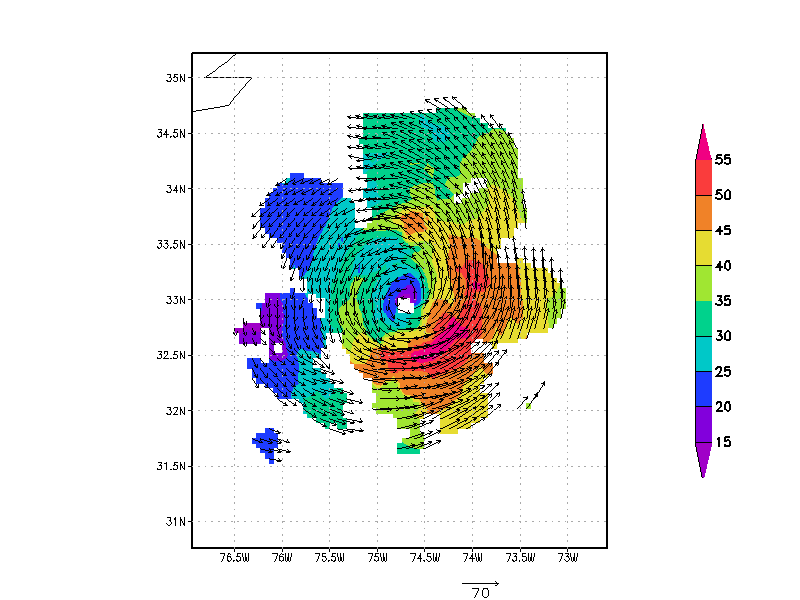 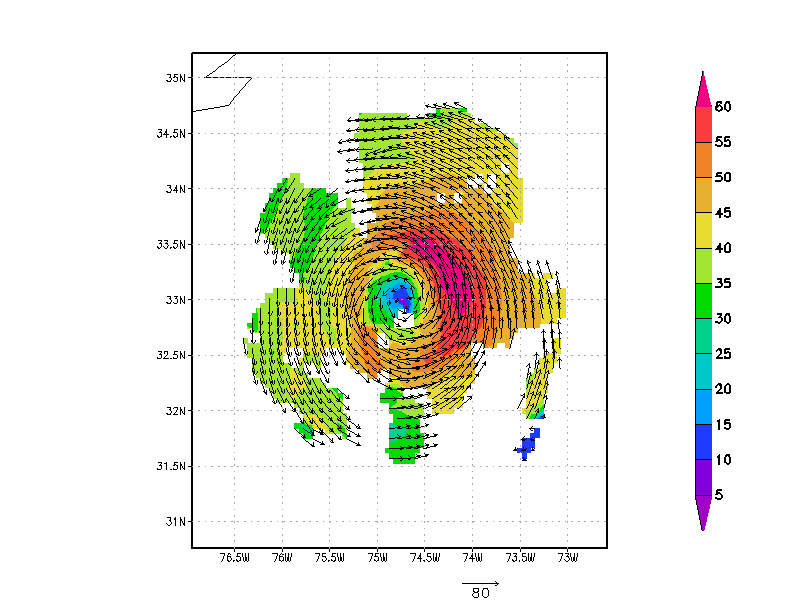 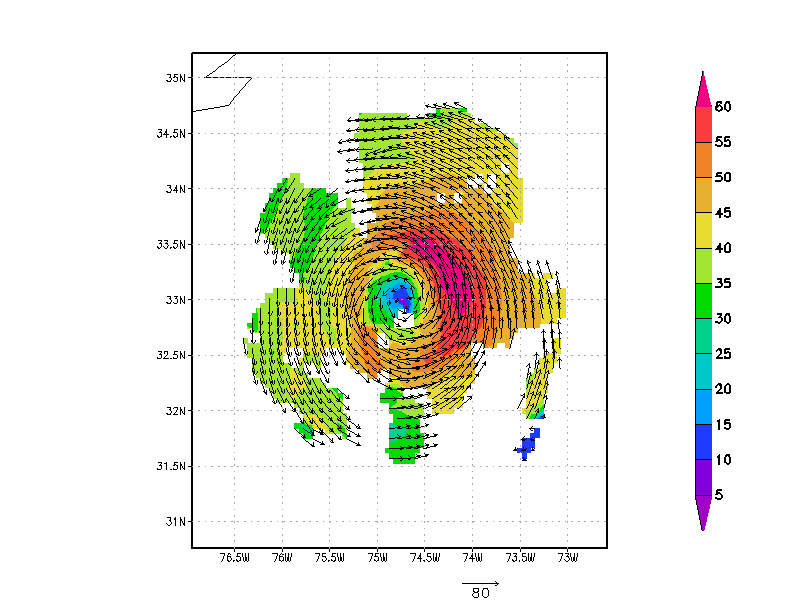 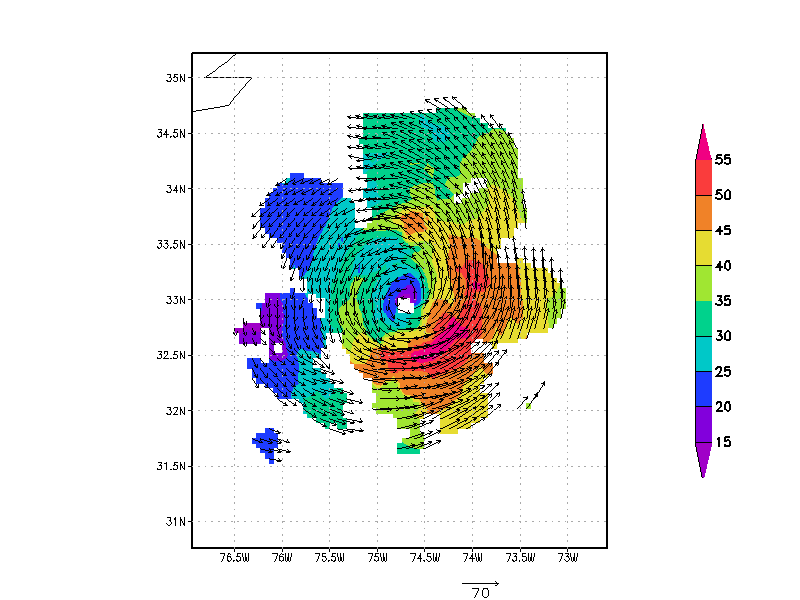 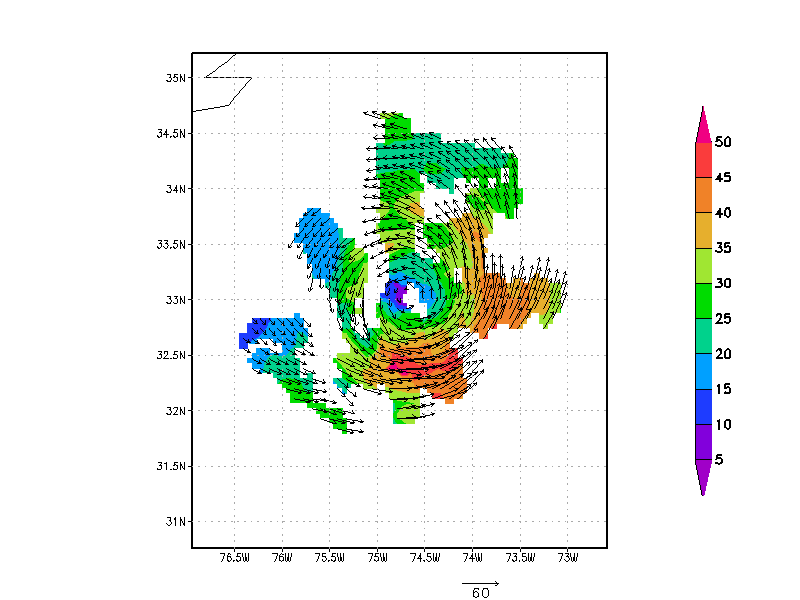 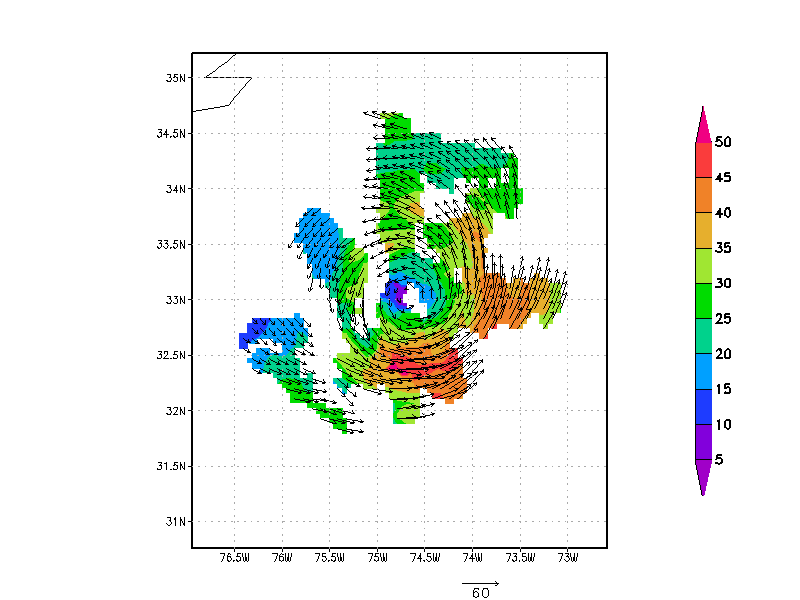 1 km
5 km
9 km
2343Z 
Sept 2
Quick-look assessments
Hodographs of Doppler-derived environmental winds (m/s) from 0.5-12 km altitude
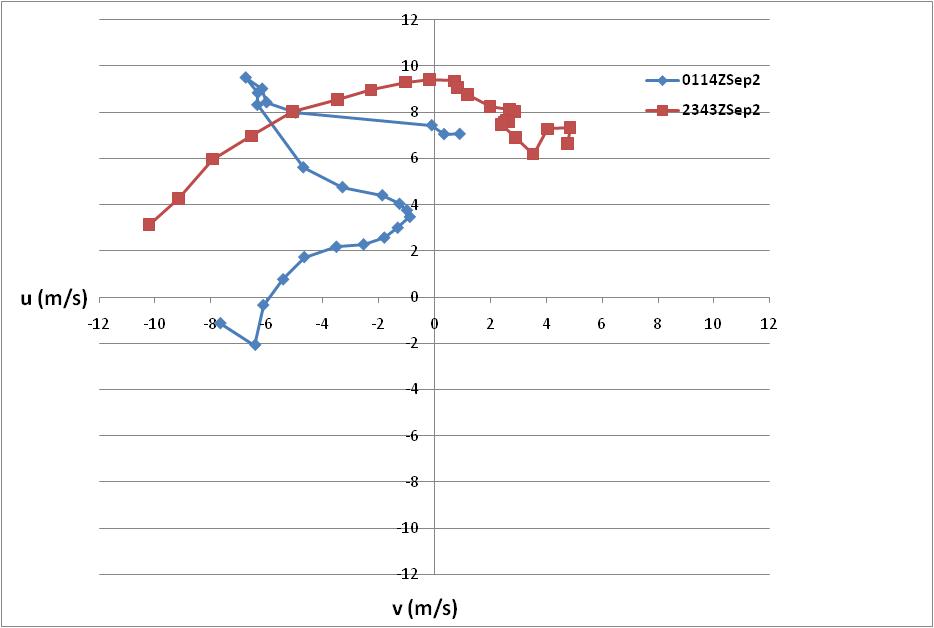 9
5
3
6
7
10
4
8
11
11
8
9
12
10
2
12
7
6
1
5
4
3
2
1
Composite analyses for model biases
Airborne Doppler composites from 40 radial penetrations in 8 different hurricanes
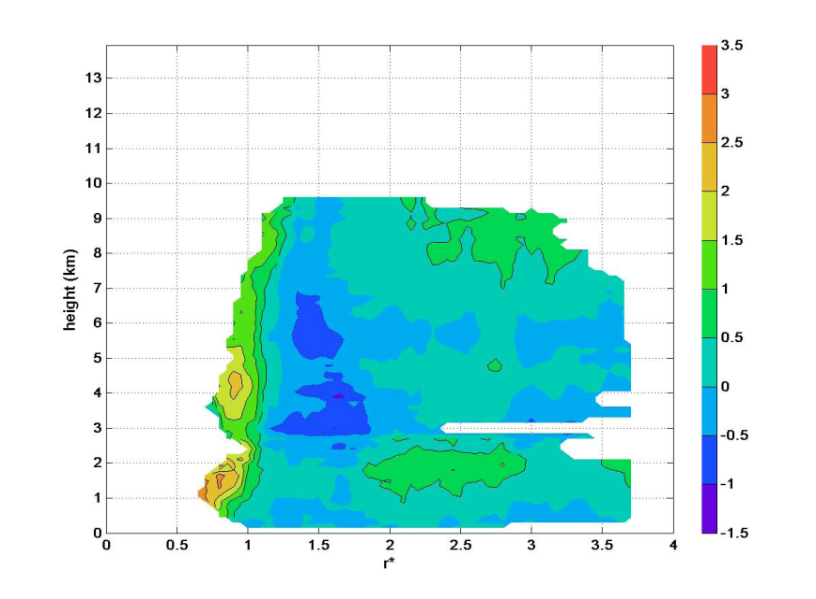 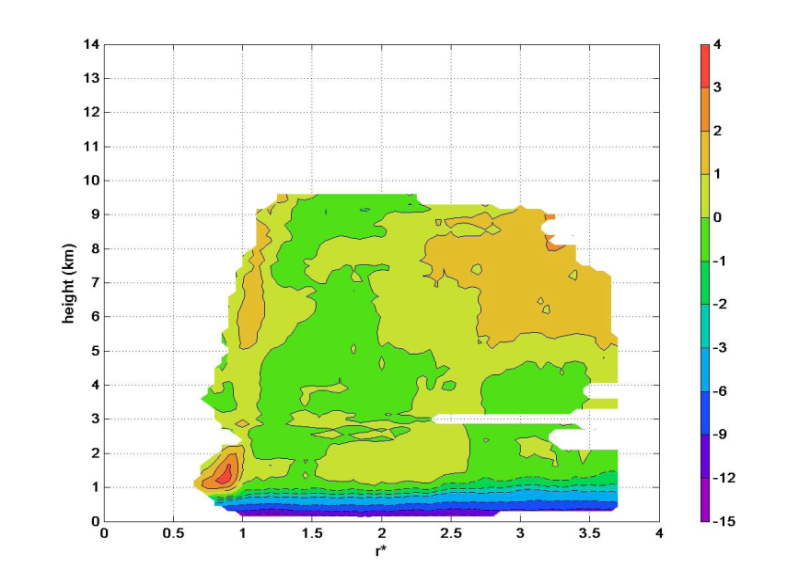 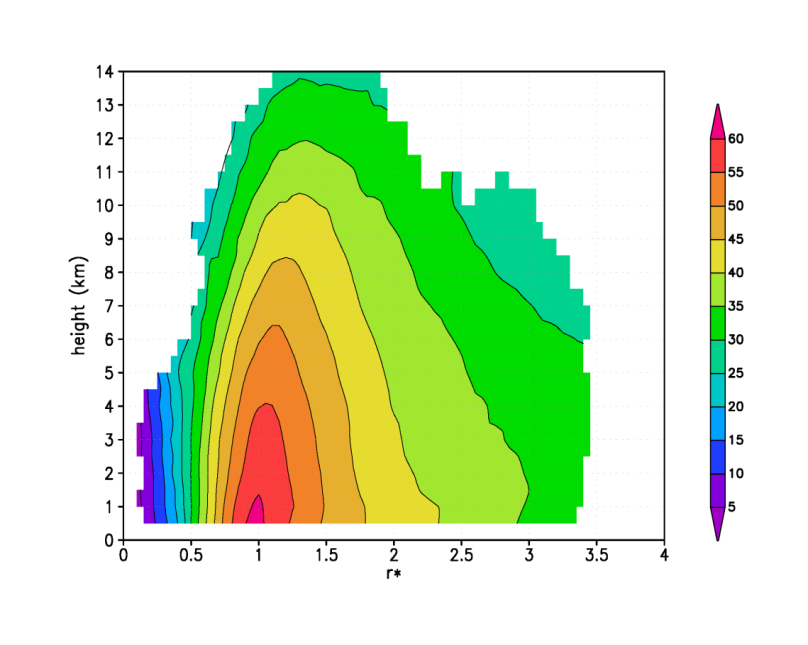 radial wind (m/s)
vertical wind (m/s)
tangential wind (m/s)
r/RMW
r/RMW
r/RMW
r/RMW
r/RMW
r/RMW
0
0
0
0
0
0
0.5
0.5
0.5
0.5
0.5
0.5
1
1
1
1
1
1
1.5
1.5
1.5
1.5
1.5
1.5
2
2
2
2
2
2
2.5
2.5
2.5
2.5
2.5
2.5
3.5
3.5
3.5
3.5
3.5
3.5
4
4
4
4
4
4
3
3
3
3
3
3
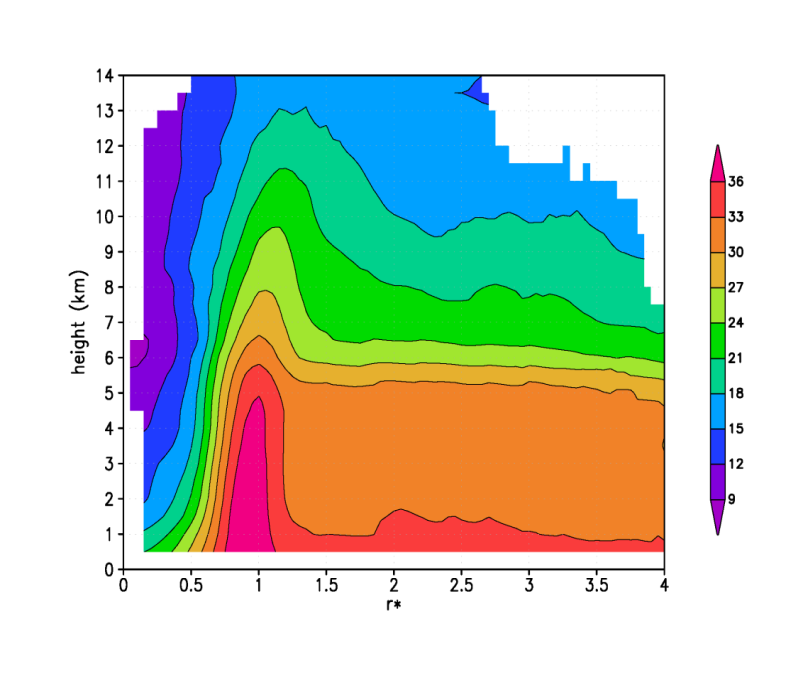 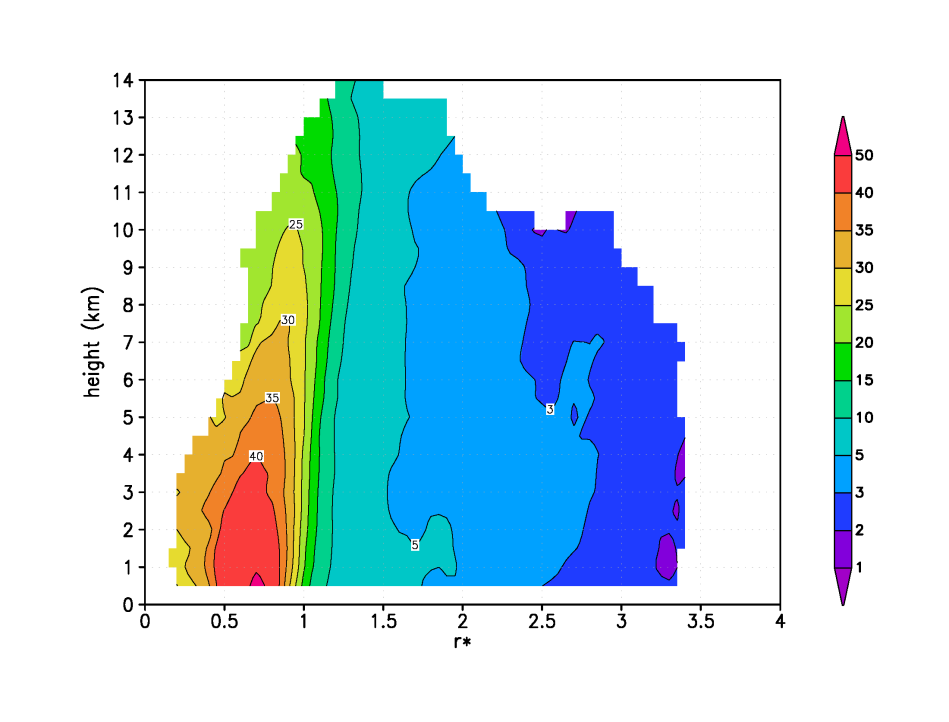 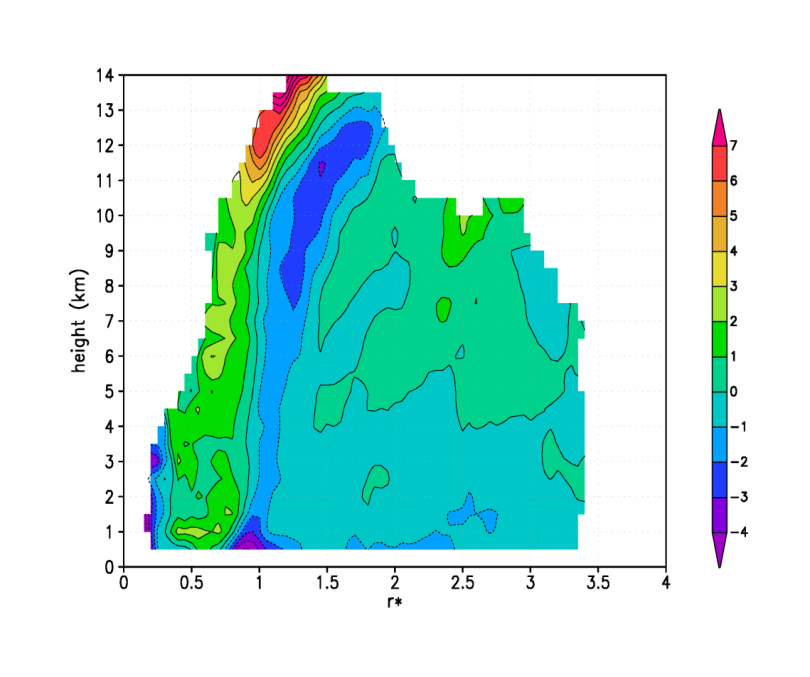 divergence (x 10-4 s-1)
reflectivity (dBZ)
vorticity (x 10-4 s-1)
Composite analyses for model biases
Boundary-layer height using 3 different definitions derived from GPS dropsonde composites 
from 2231 drops from 13 different hurricanes
Level of peak wind
Inflow-layer depth
Mixed-layer depth
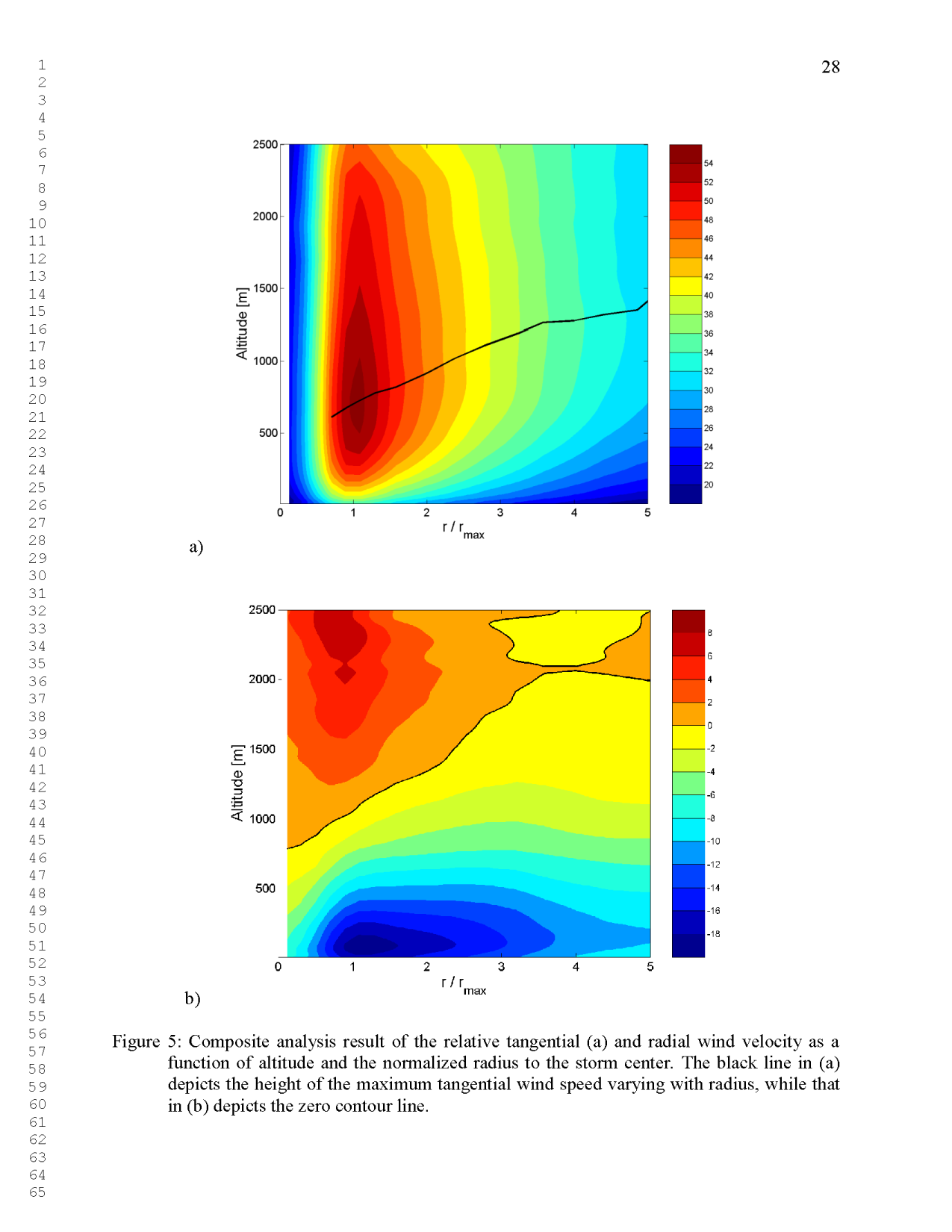 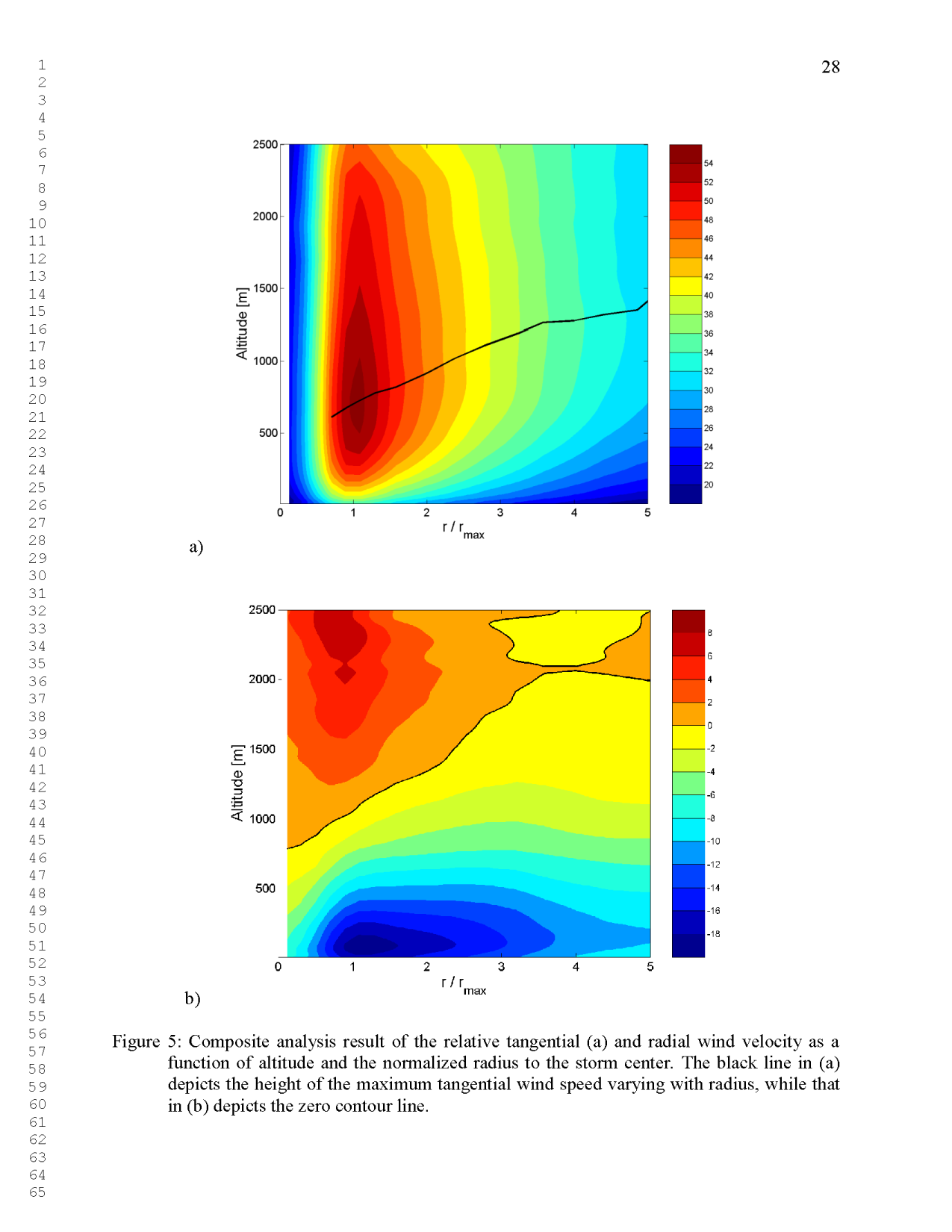 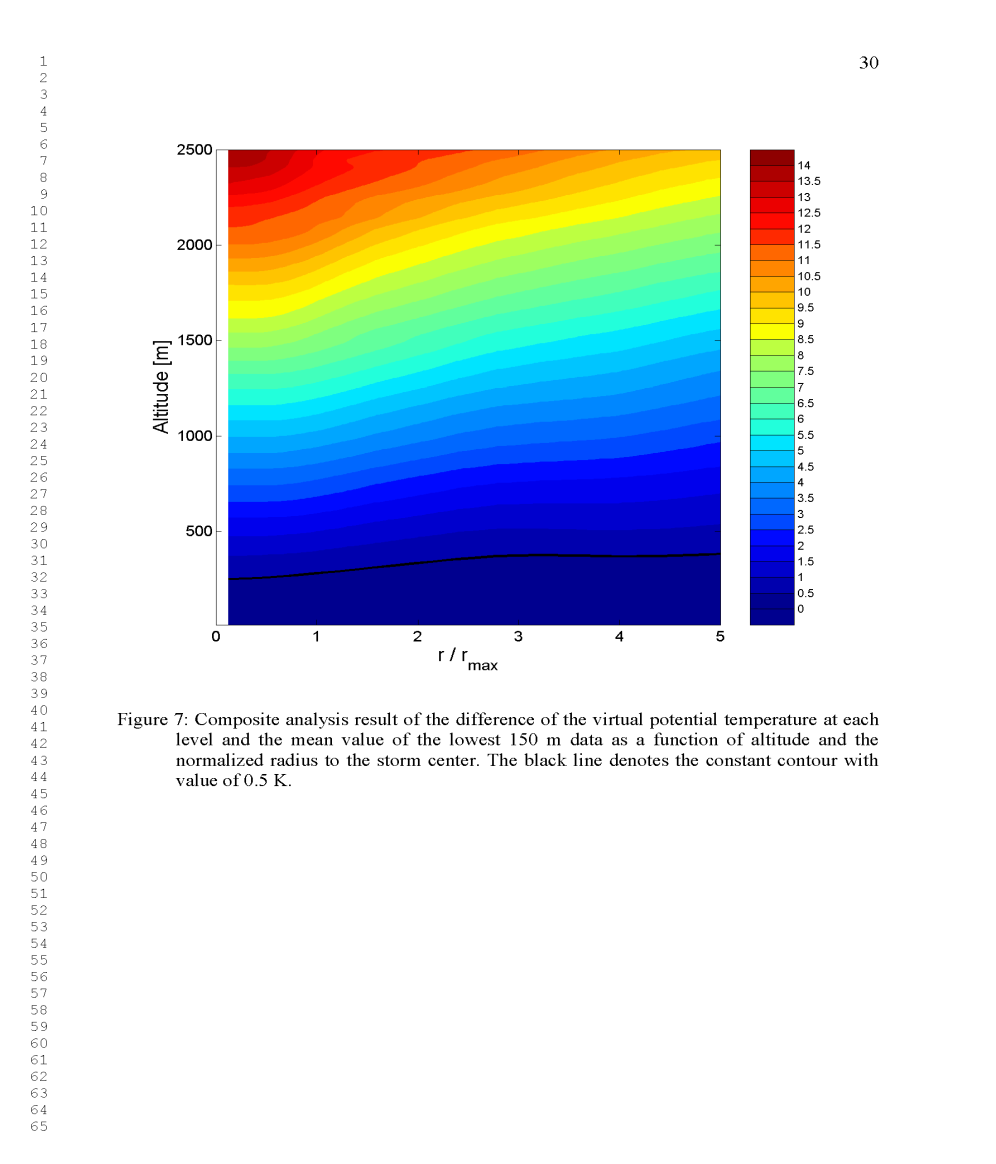 radial wind (m/s)
virtual potential temperature (K)
(difference between Өv and average  Өv  in lowest 150 m)
tangential wind (m/s)